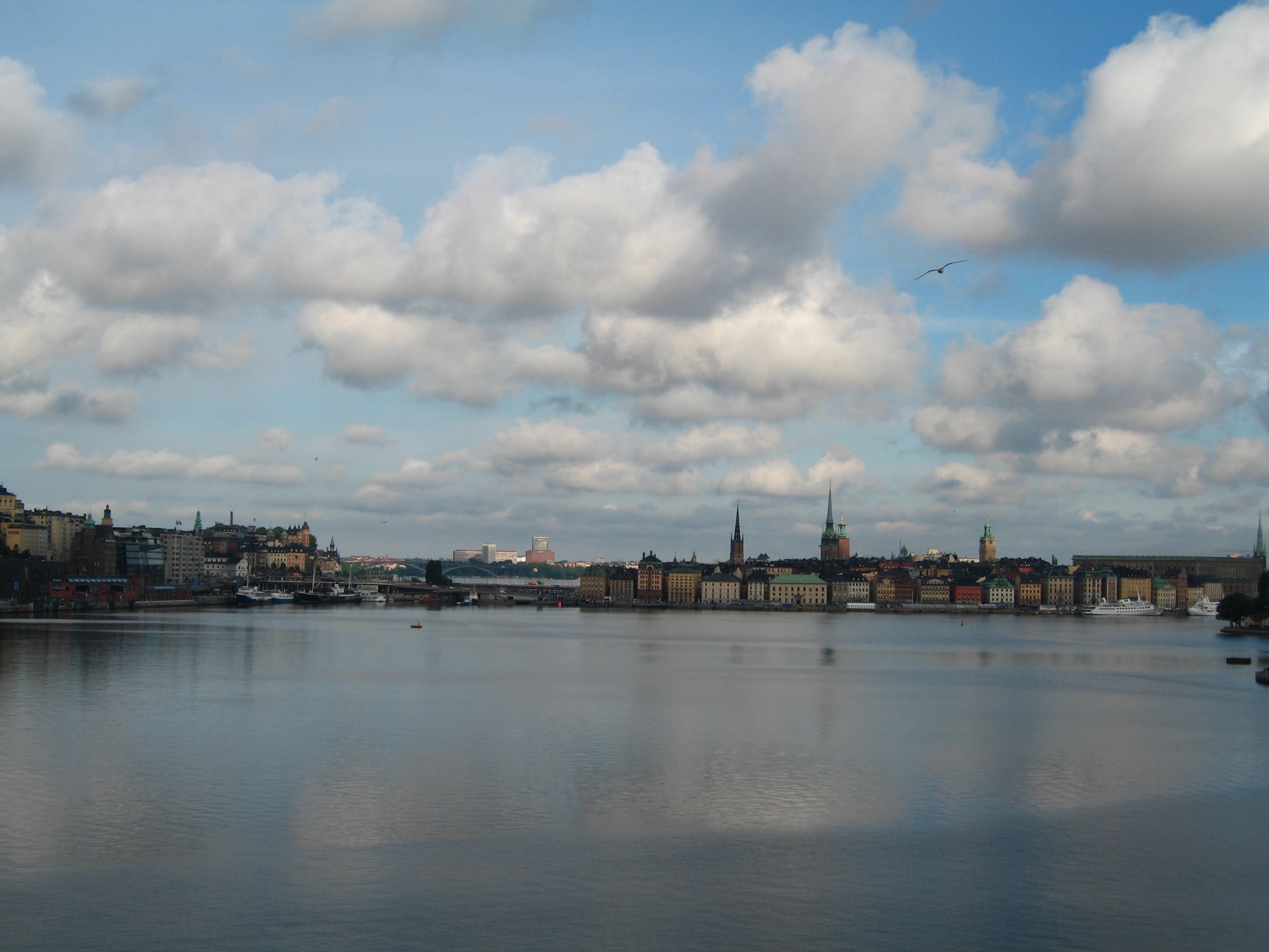 Mooring operation at Strömmen
For ships shorter than 230m 
anchoring and mooring is still possible
Mooring
Anchor
For mooring click on the  blue mooring pathfor anchoring  green anchor path
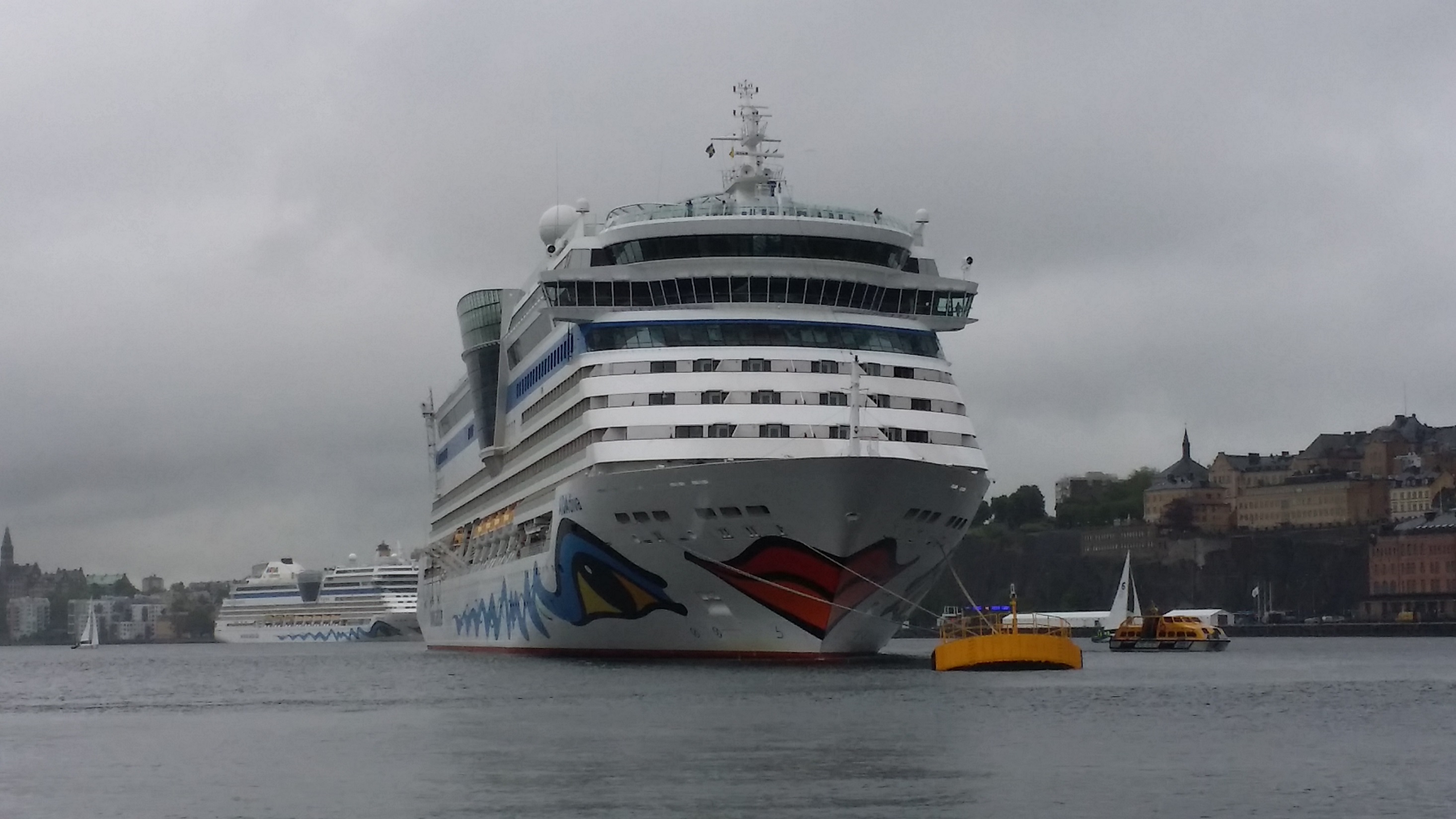 Mooring operation at Stockholm Ström
The anchor system is similar, as the offshore industry use for mooring in open waters
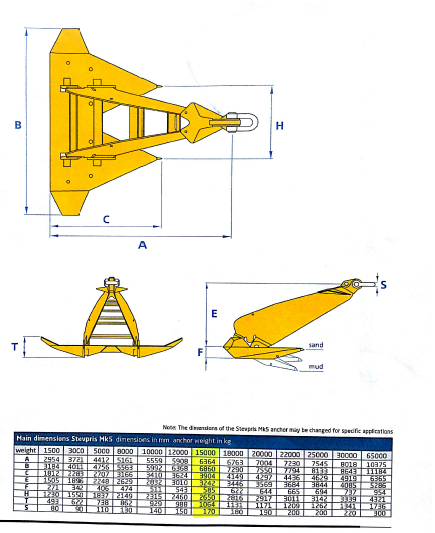 2 x ”MK5”-anchor, weight of 15 tons each
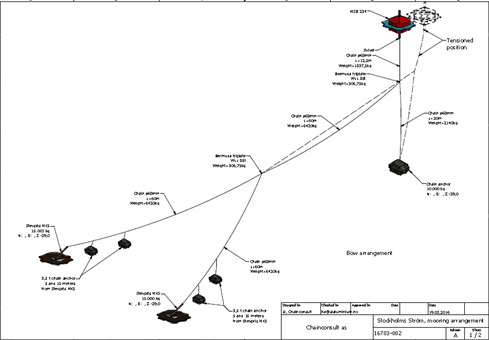 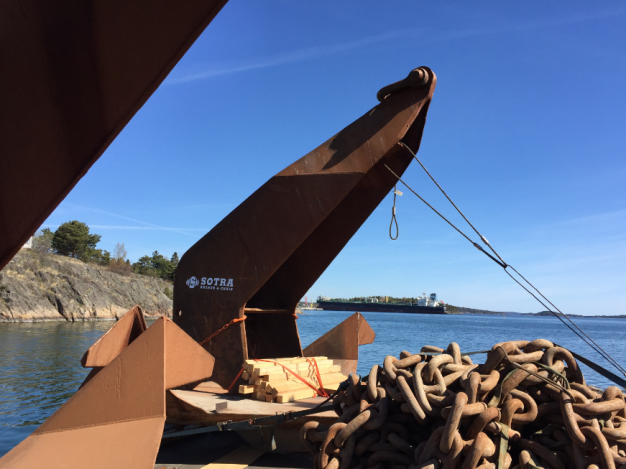 The blue and violett figurs show all of the anchors at Stockholms Ström
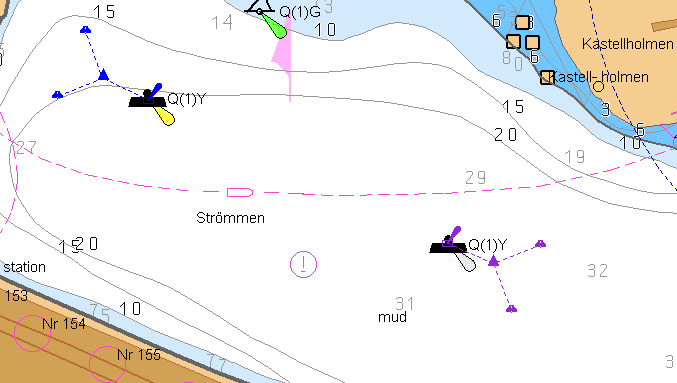 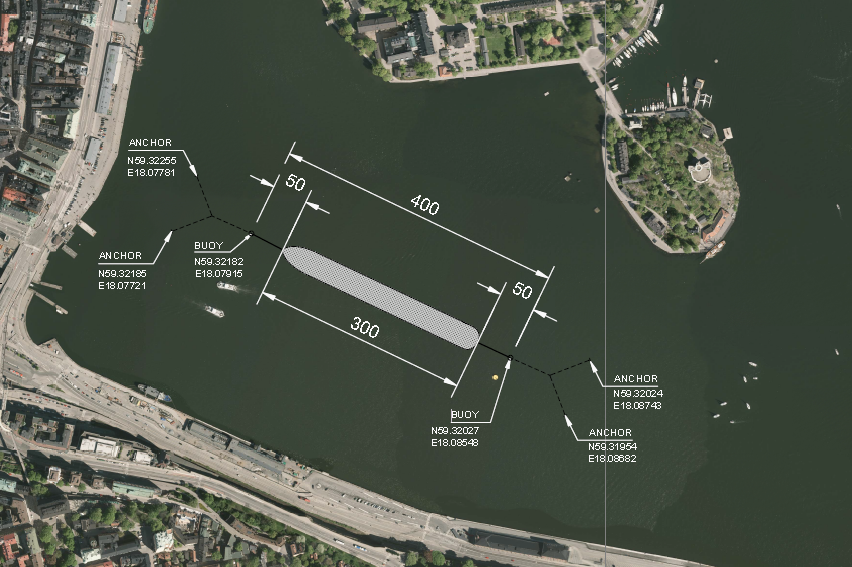 There is ~ 10 m slack in the chain for each buoywhich means that the distance between buoys willbe ~380m after the lines has been tightened
The system is designed for mean winds up to 14 m/s in all directions for a ship with a wind area of 10 000 sqm
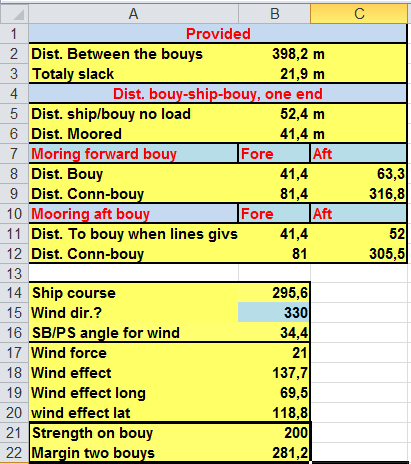 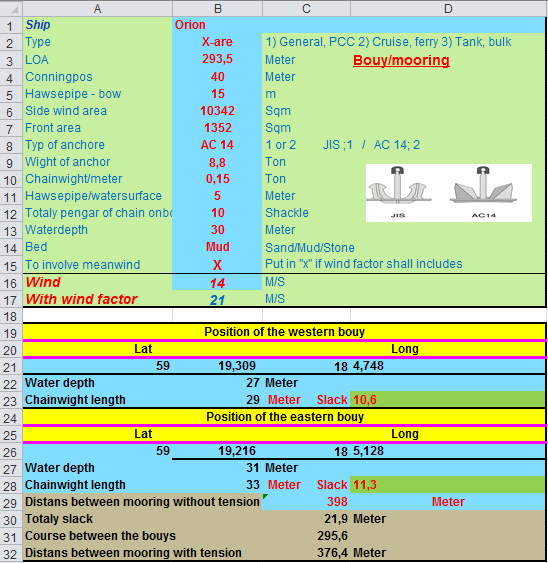 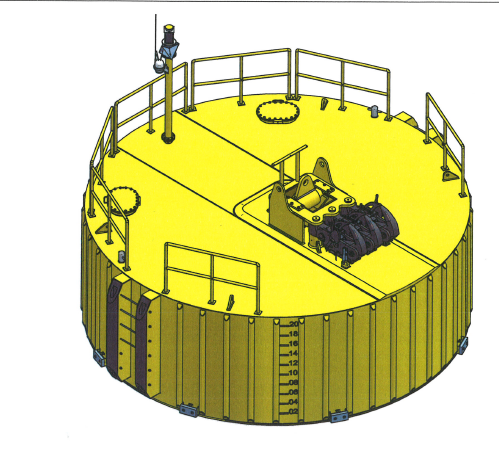 Maximum 6 lines can be used for mooring at thewestern buoy and 8 lines at the eastern buoy
The buoys are equipped with AIS and quick release hooks (SWL 125 ton)The anchor chain is the limitation for the buoymaximum work load for the buoy is 269 tons, break load 383 ton
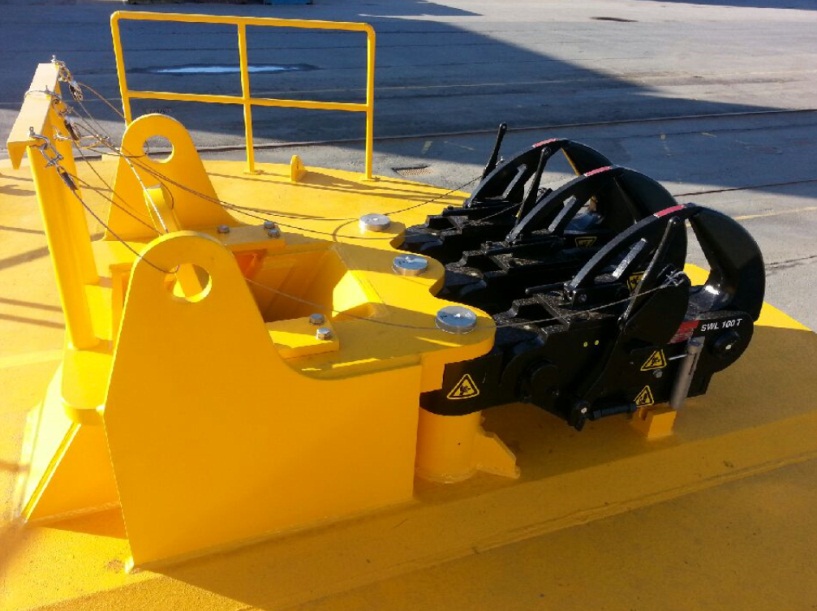 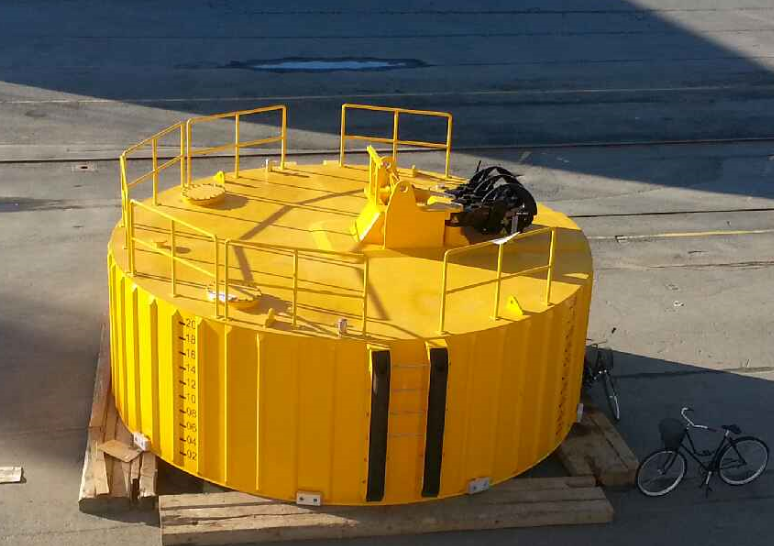 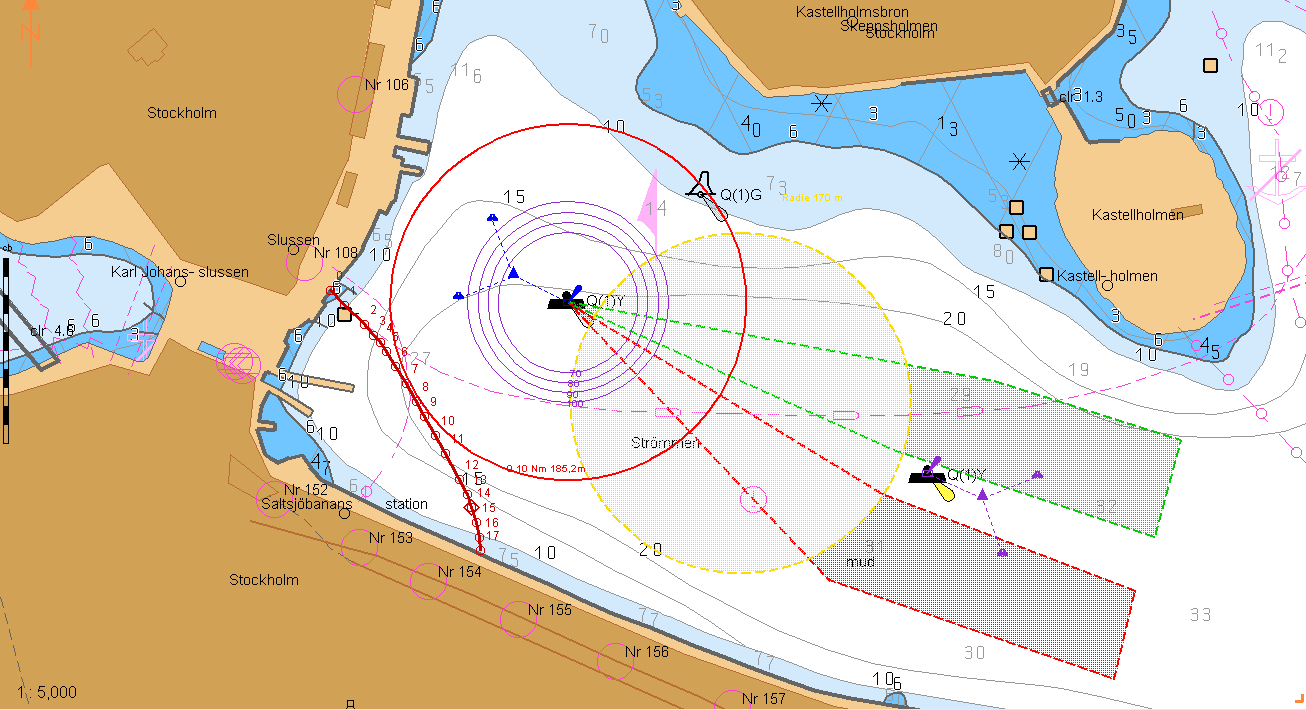 Stockholm Port do not have any restrictions for bow out or in. Its up to the ship to determine, but its appreciates if the ship will moor with the bow in
Its possible to approach north or south of the eastern mooring buoy
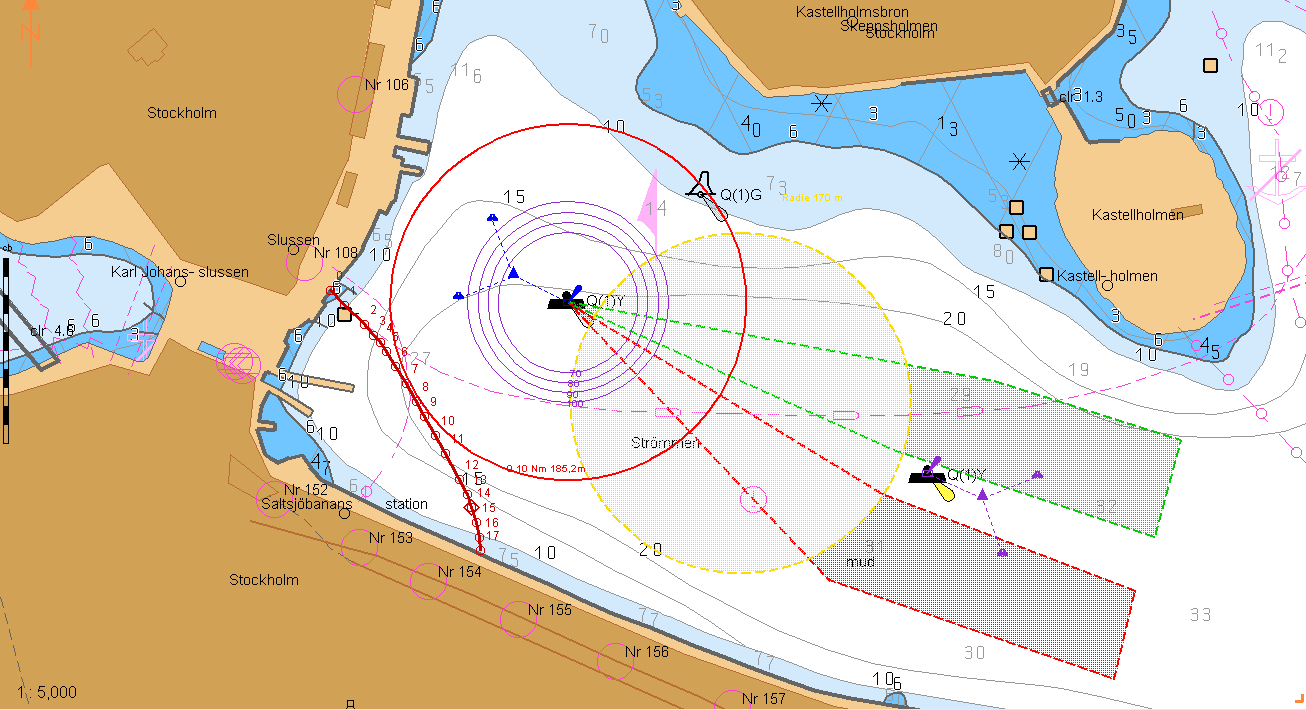 If, mooring with the bow out, the yellowed marked area have an diameter of 340 m
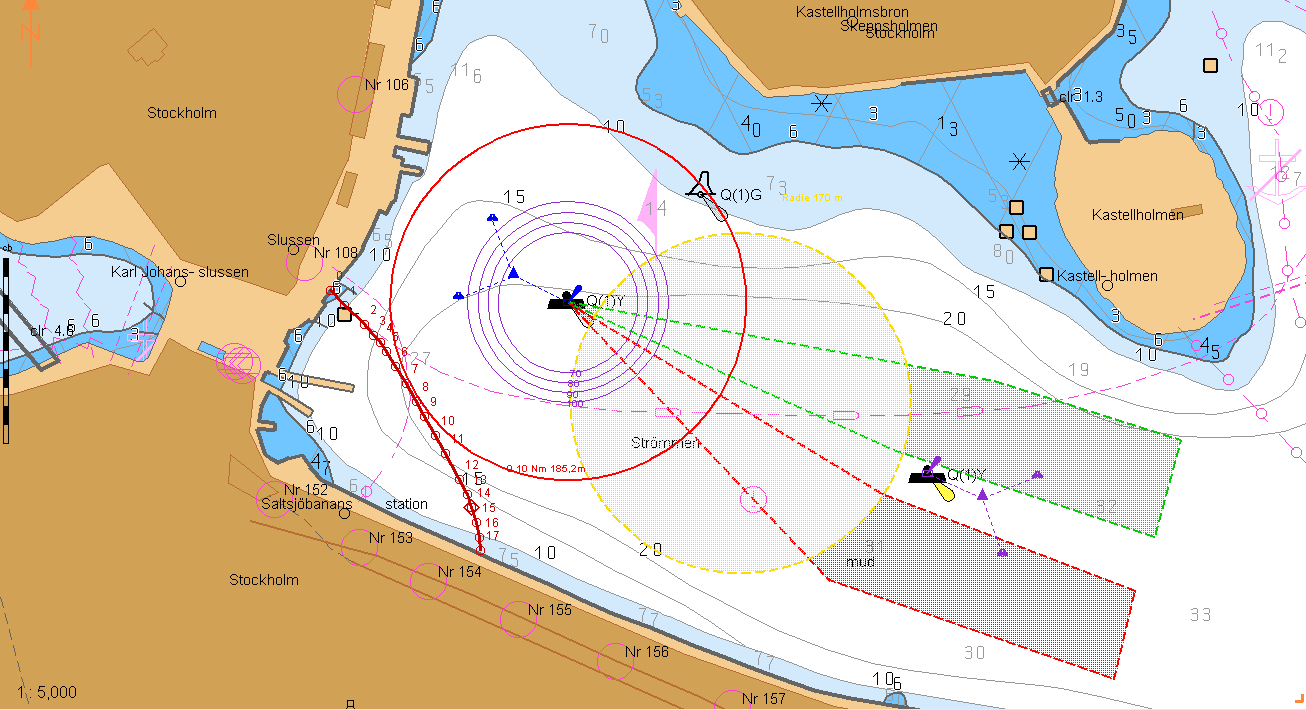 There is one mooring boatIt is recommended to start with the moorings to the forward buoy
Before passing the eastern mooring buoymake fast the tug boat, tug line
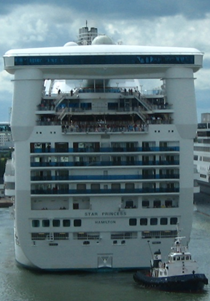 -just drop the lines, no heaving line required
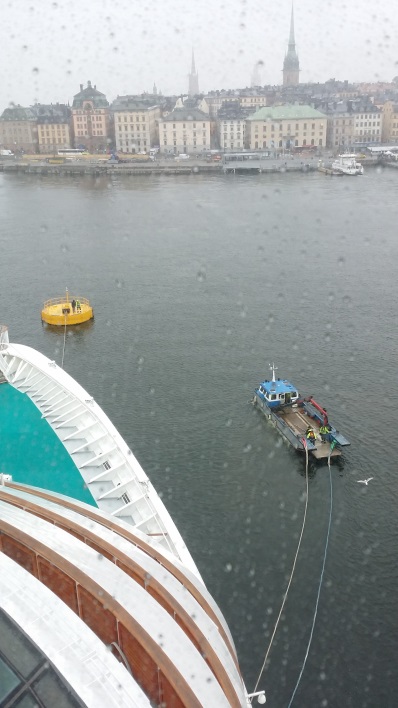 The mooring boat will avoid working under tight linesand can handle two lines
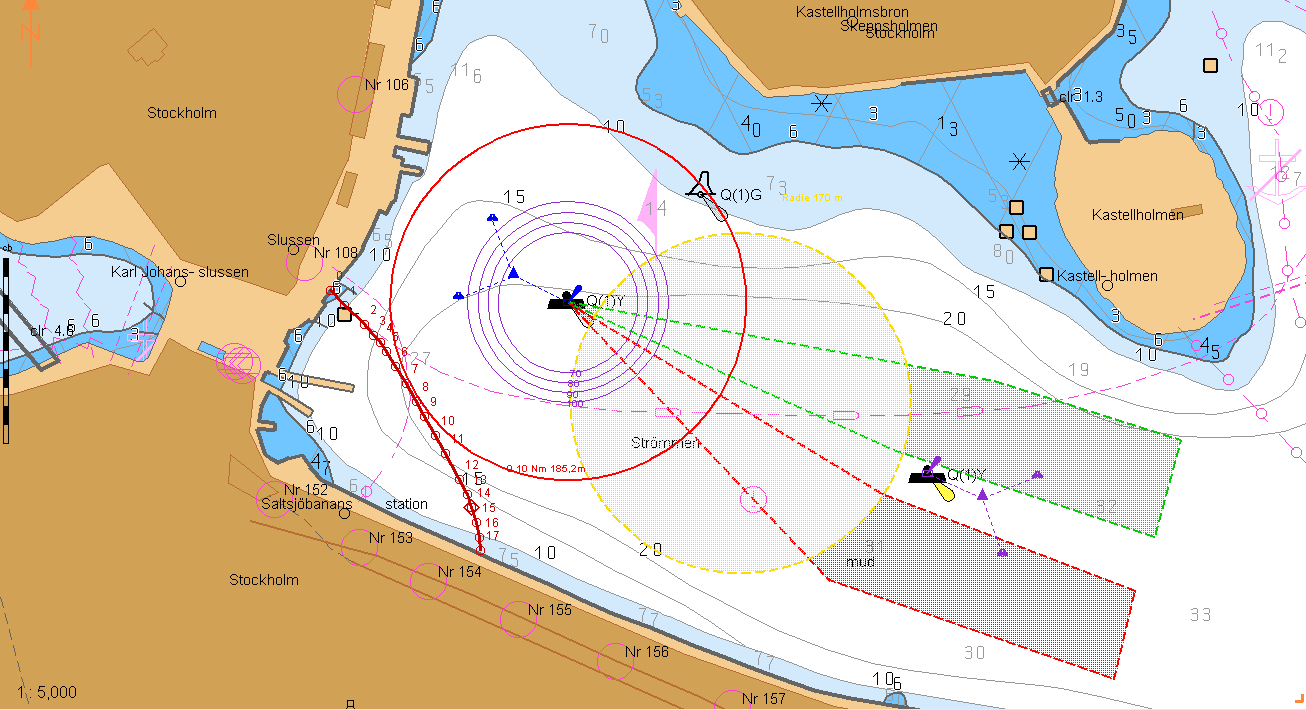 Before all lines are tight and fast the ship willswing for a while. It is important to give this operation some timeand adjust the lines so bow and stern lines will be tightened
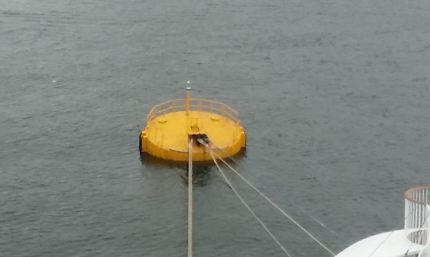 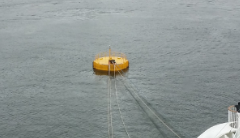 On departure, slack lines so that the linesmen safely can embark the bouy
Dont let go more lines than the crew can bring in,to aviod any problems with lines in the propellers etc
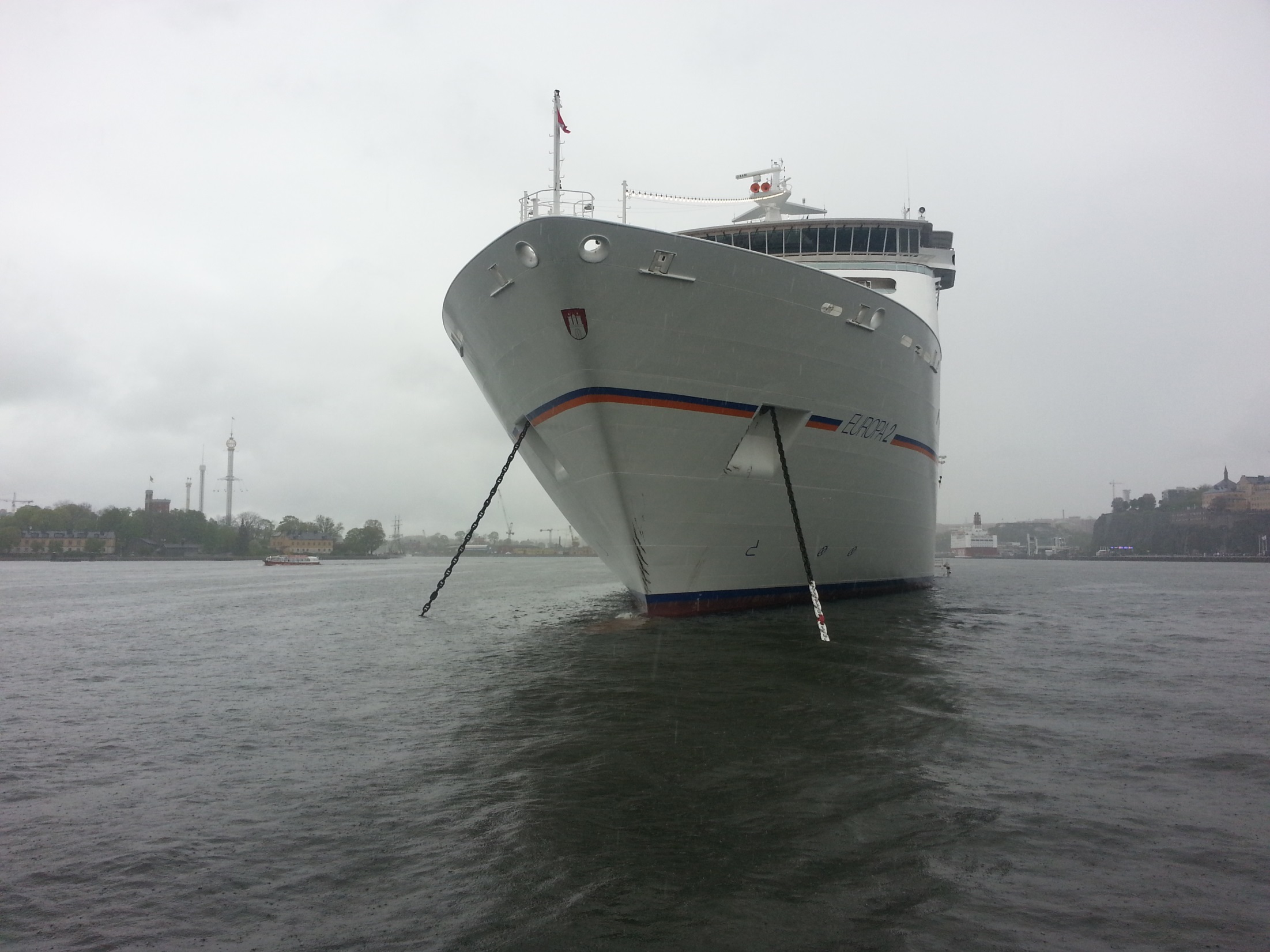 Anchor and buoy mooring at Stockholm ström
Wind restrictions anchoring at Strömmen
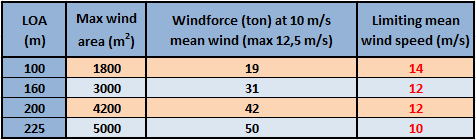 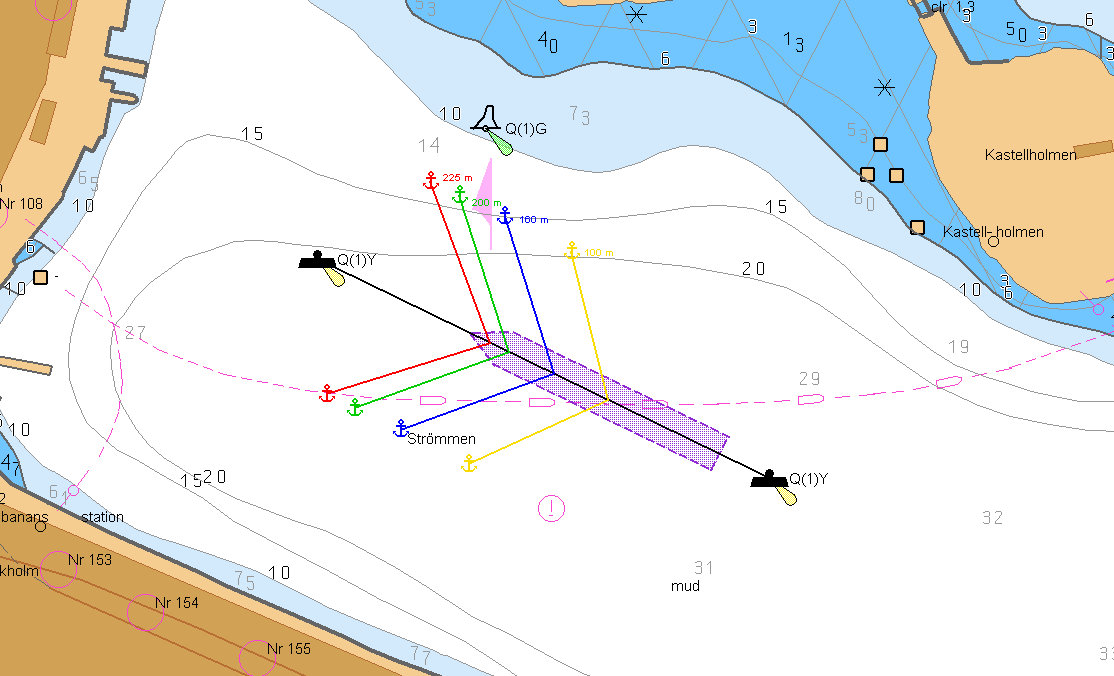 The positions for the anchors are calculatedfrom the mooring buoys position in the chart
and can be presented in the chart and/or given to the mooring boat for an optical heading
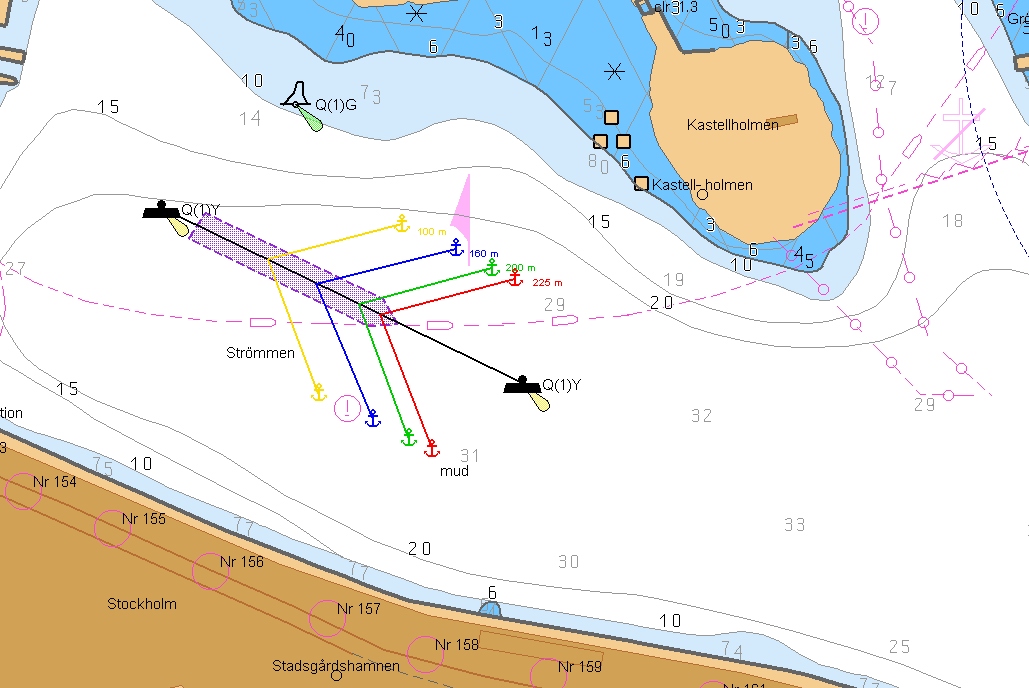 It´s possible to use western or
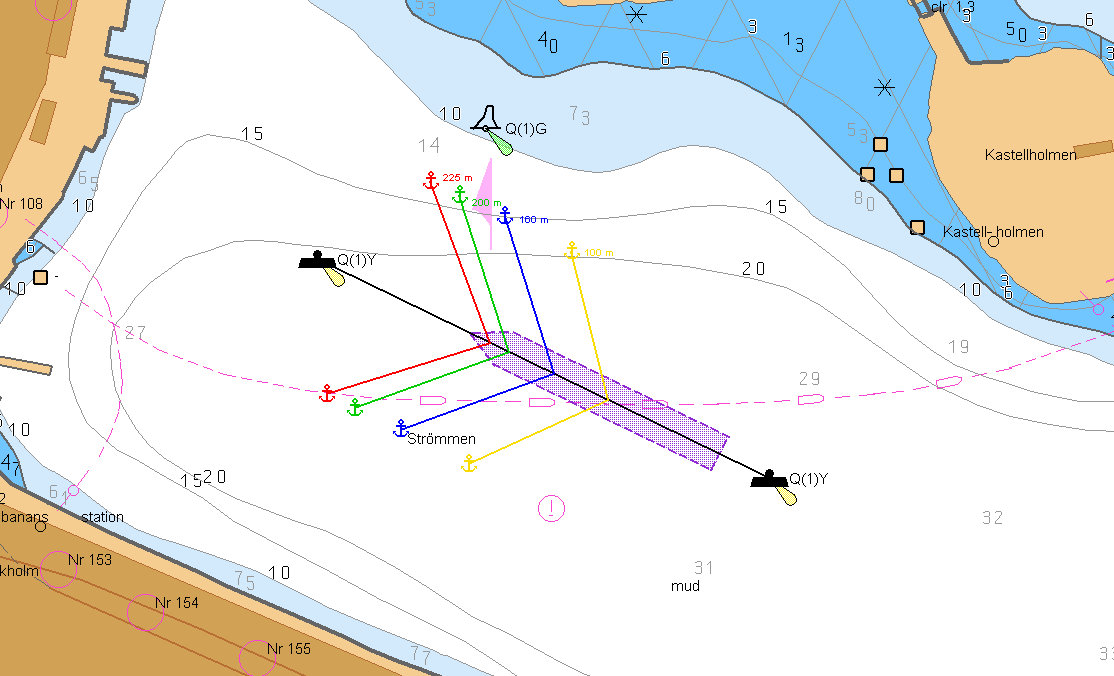 - estern mooring buoys, but only between the two buoys
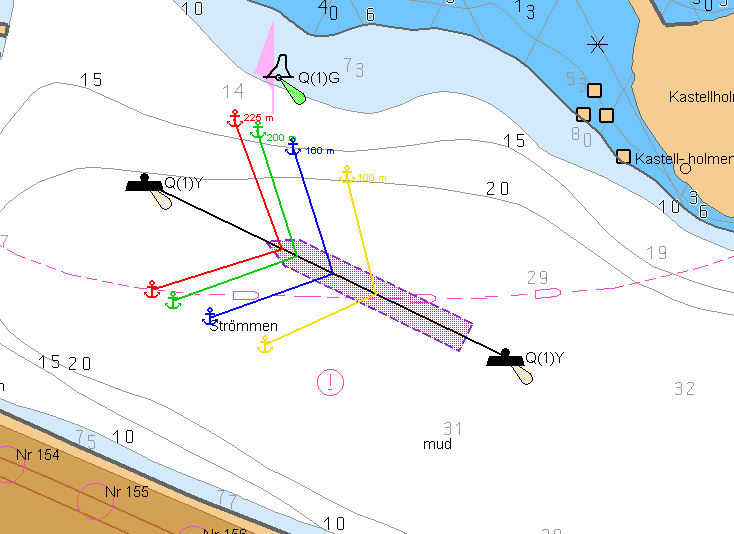 At certain wind and current conditions, the ship drift southward  during the approach
Connect the tugboat aft with tugs line
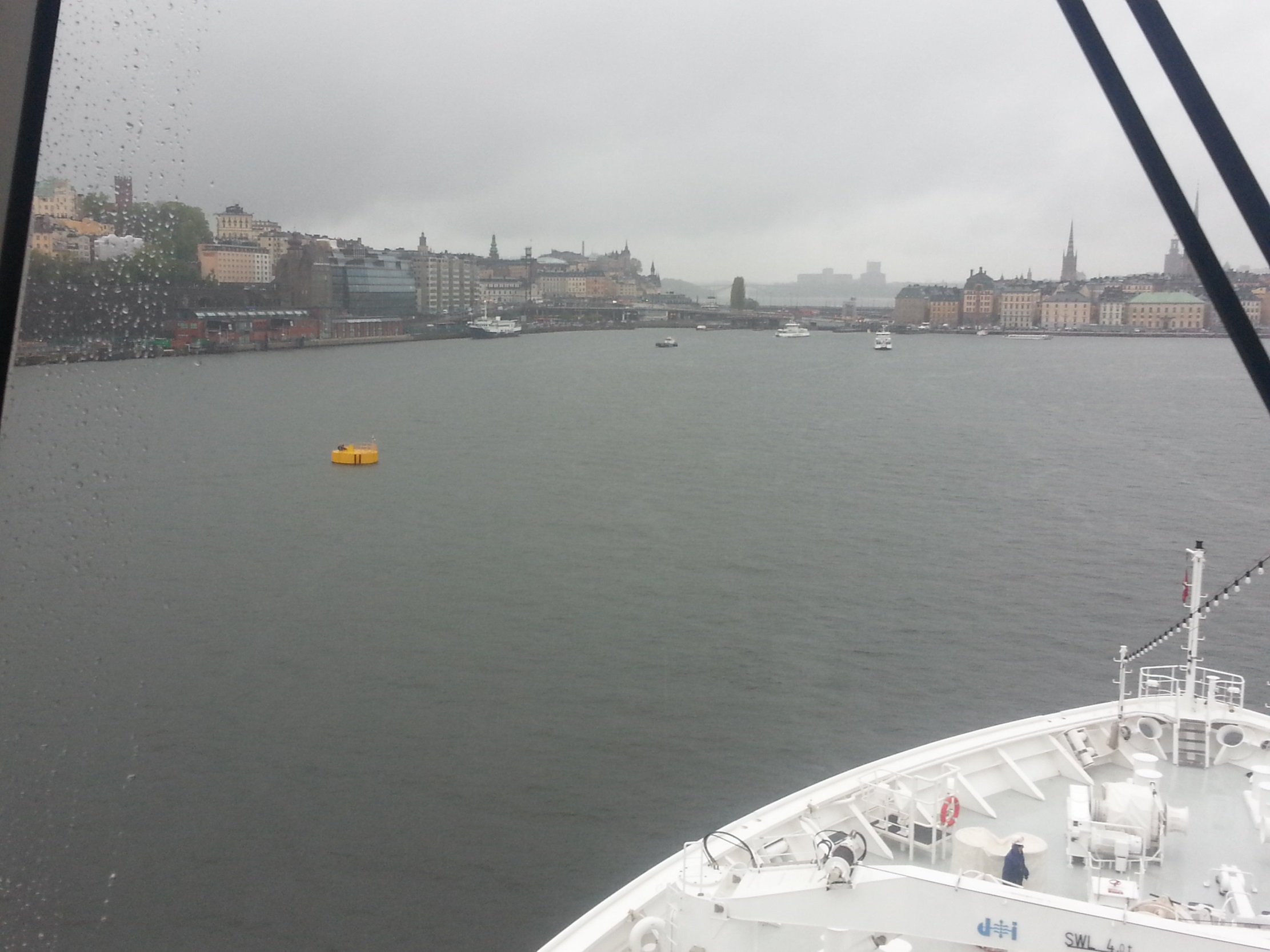 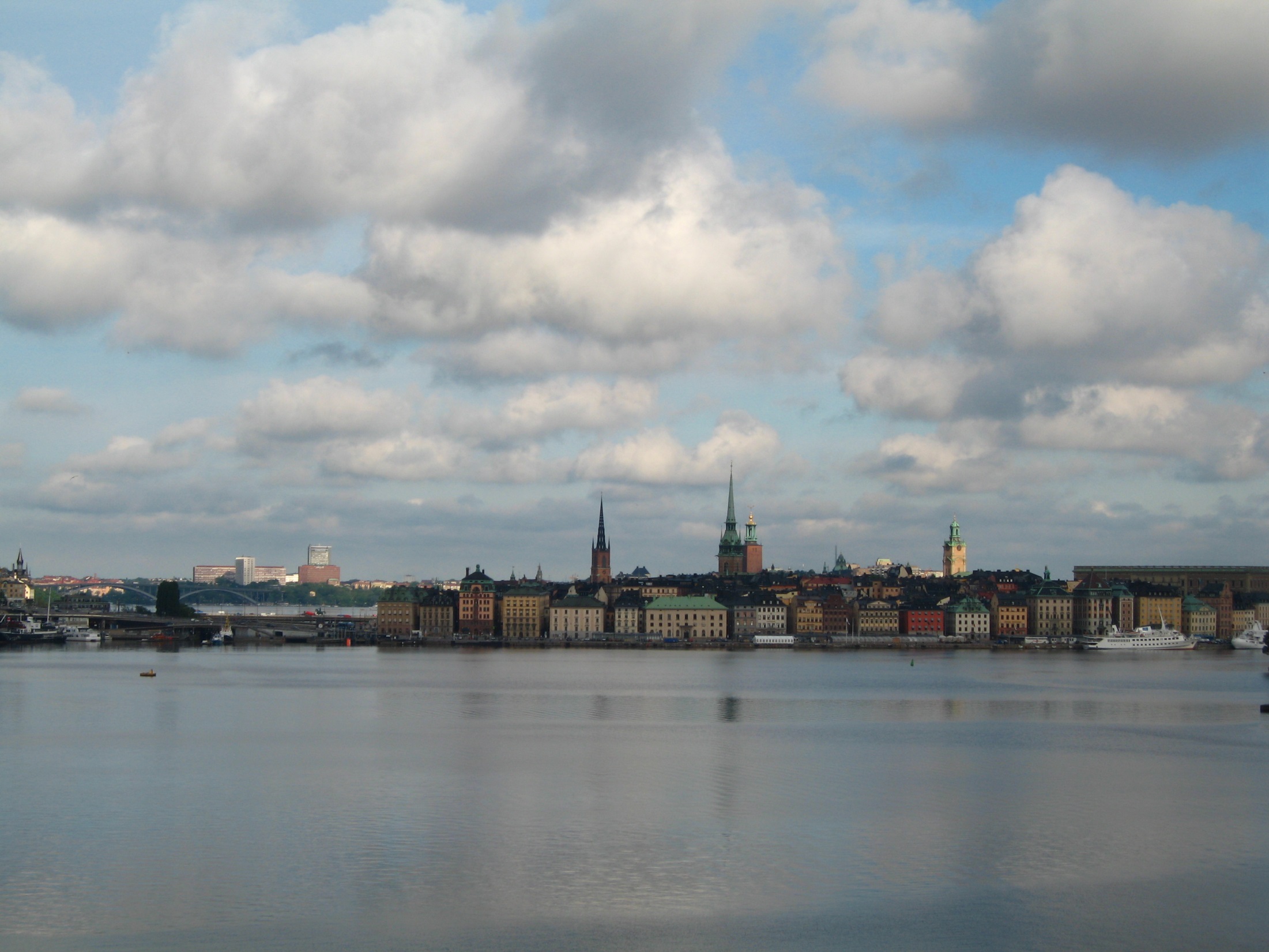 Use the mooringboat for an optical heading to the dropping position.
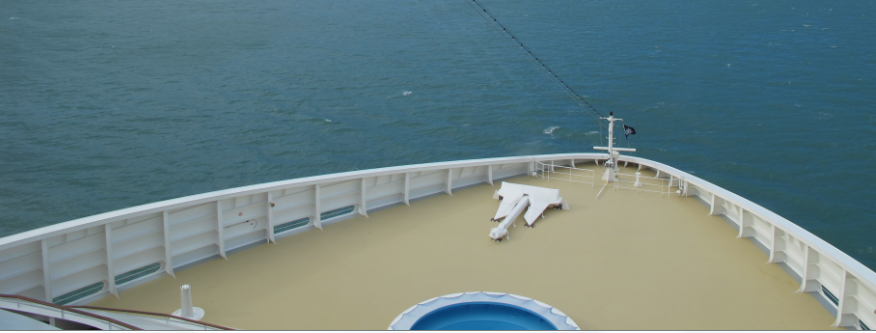 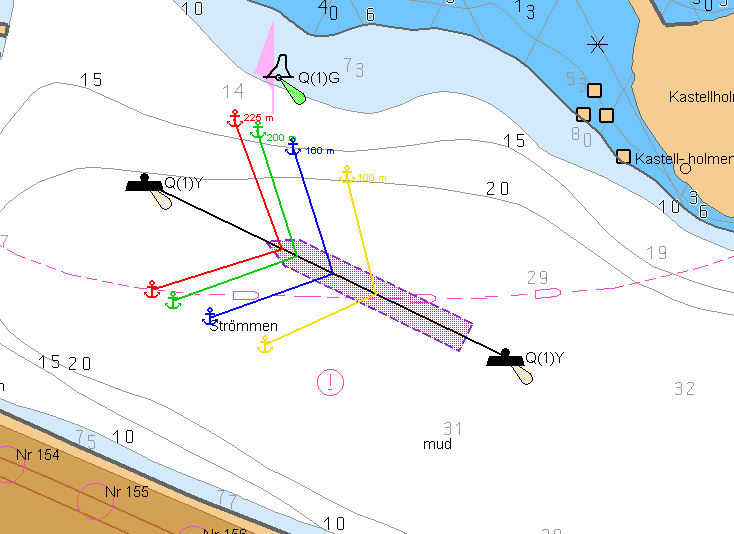 Manoeuver towards the mooringboat
Before the anchor drops, the mooringboat will move towards the other anchor position
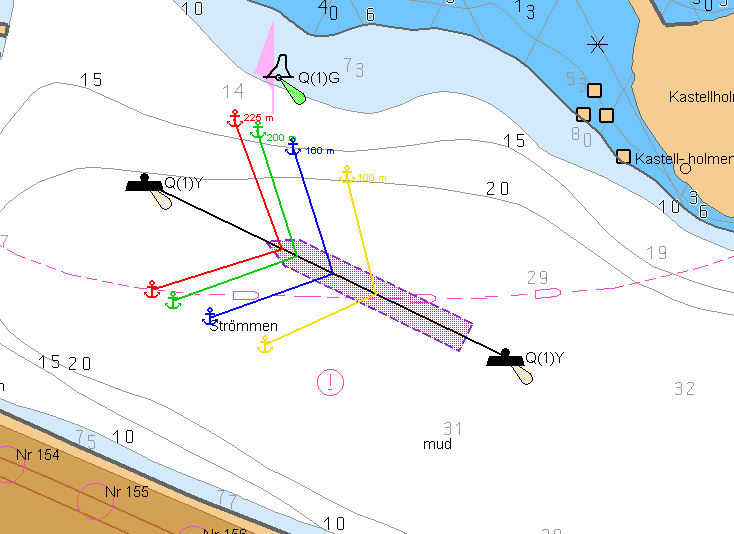 After the first anchor has been dropped, move the ship to the other anchor position. 7.5 shackles will be used to reach second anchor position.
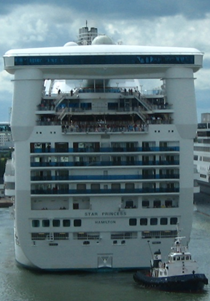 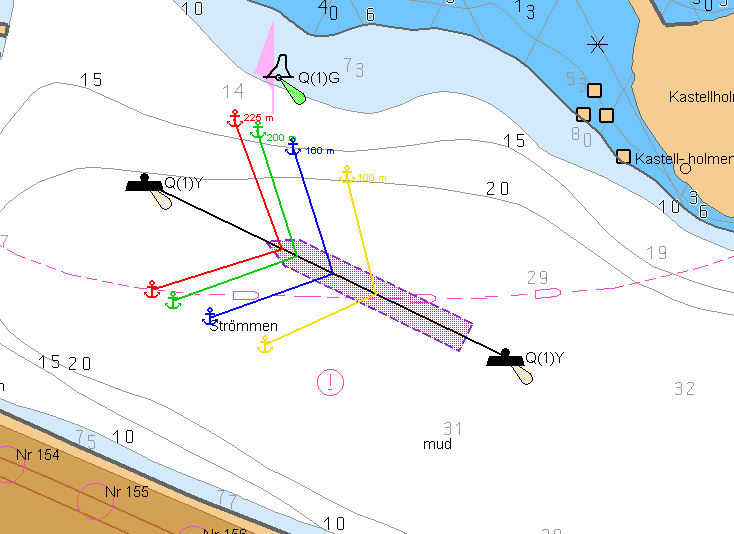 Before the second anchor drops, the mooring boat will move to the mooring buoy.
When the other anchor has been dropped, the tugboat will assist/tow the ship towards the mooring buoy
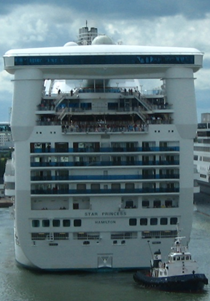 Max two lines at the same time  for the mooringboat
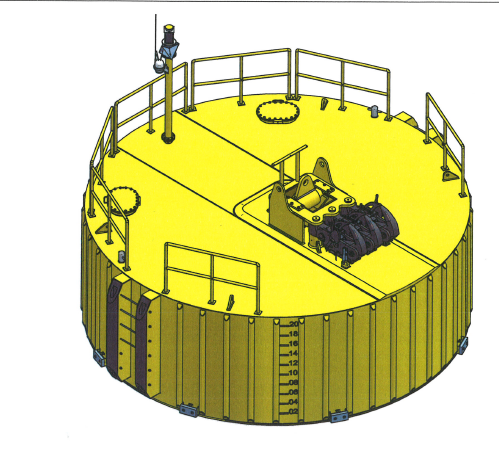 Maximum 6 lines can be used for mooring on thewestern buoy and 8 lines at the eastern buoy
The buoy is equipped with AIS and quick release hooksThe anchor chain is the limitation for the buoymaximum work load for the buoy is 269 tons, break load 383 ton
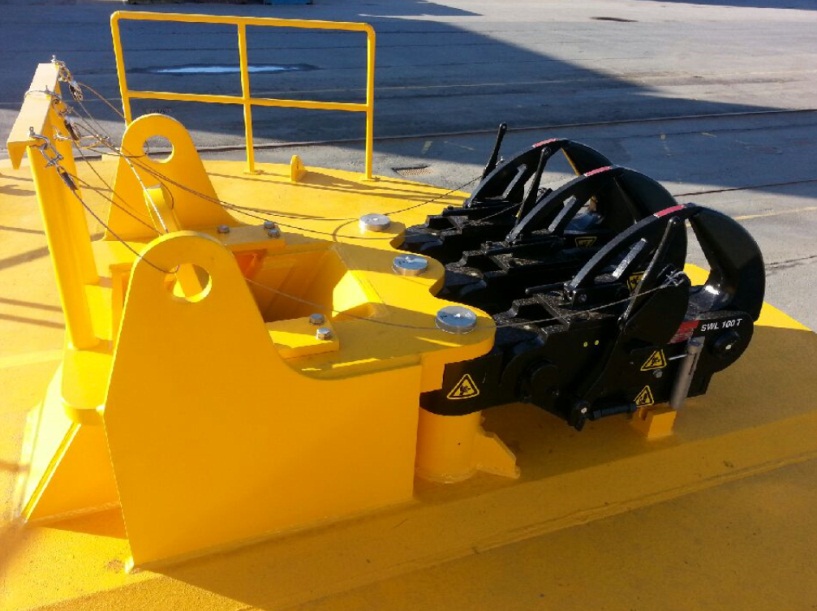 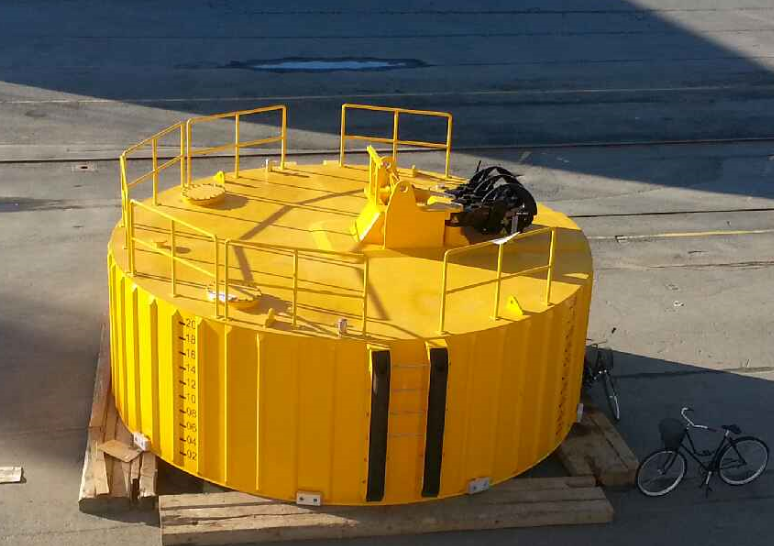 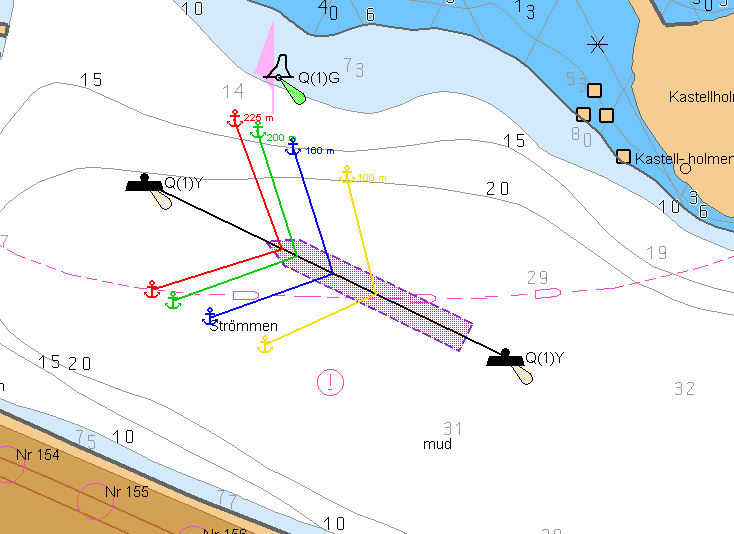 Well moored at Strömmen
5 Schackels
5 Schackels
Distance buoy – Ship 30-40m
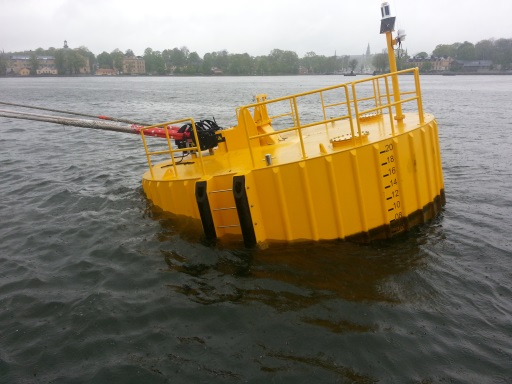 Drift of buoy ~10 m
The bouy will pitchwhen the lines are tighted